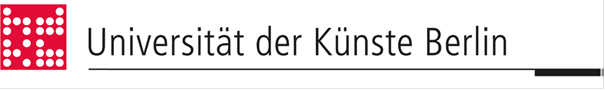 RDA-Musik-Spezialschulung
auf der Grundlage von Modul 6M.04.06 der offiziellen Schulungsunterlagen der AG RDA

Münster 04.-05.09.2017

Petra Wagenknecht (Universität der Künste Berlin)
RDA-Musik-Spezialschulung | P. Wagenknecht | Münster 04. - 05. September 2017
1
Modul 6M
Die MAB-basierten PPP wurde auf der Grundlage der offiziellen Schulungsunterlagen der AG RDA (Stand: 12.02.2016) erstellt. https://wiki.dnb.de/display/RDAINFO/Schulungsunterlagen+der+AG+RDA
An folgenden Folien wurden Veränderungen oder Ergänzungen zu den Notizen vorgenommen: [durch Ergänzen dieser Folie ist die Zählung um eine Ziffer verschoben]17, 22, 28, 33, 36, 41, 44, 49-50, 57, 60, 62, 74, 83 ausgeblendet,  86, 88–89,
RDA-Musik-Spezialschulung | P. Wagenknecht | Münster 04. - 05. September 2017
2
Modul 6M
Zusammenstellungen bei AV-Medien Musik
RDA-Musik-Spezialschulung | P. Wagenknecht | Münster 04. - 05. September 2017
3
Modul 5A Teil 2.01 Zusammenstellungen – umfassende Beschreibung
Modul 5A Teil 2.02 Zusammenstellungen – analytische und hierarchische Beschreibung

Besonderheiten AV-Medien Musik
Präsentation und Veröffentlichungsdesign
(Be)Nutzung und Rechercheanforderungen
RDA-Musik-Spezialschulung | P. Wagenknecht | Münster 04. - 05. September 2017
4
[Speaker Notes: Herleitung Warum extra Schulungsunterlage Zusammenstellungen AV Medien Musik

Text aus Skript
Grundsätzlich gelten die Regelungen der RDA für Zusammenstellungen, wie sie in Modul 5A beschrieben sind. Dabei unterscheiden sich Zusammenstellungen bei AV-Medien Musik (Musiktonträger  oder Bildtonträger mit Musik) in ihrer Präsentation, ihrem Veröffentlichungsdesign und auch in der Art der (Be)Nutzung und den Rechercheanforderungen deutlich von textuellen Zusammenstellungen. 
In dieser Schulungsunterlage soll auf diese Spezifik eingegangen werden.

Hinweis:
Folien sind zum Teil aus den Präsentationen Modul 5A kopiert
Beispiele zeigen immer nur einen Auszug und nicht die ganze Beschreibung der Ressource]
Inhaltsverzeichnis
Was ist eine Zusammenstellung?
(K)ein geistiger Schöpfer der Zusammenstellung
Titel der Zusammenstellung
Beziehungen	Beziehungen von Personen zur Ressource	Beziehungen zwischen Werken
Erfassung der Teile
RDA-Musik-Spezialschulung | P. Wagenknecht | Münster 04. - 05. September 2017
5
Modul 6M
Zusammenstellungen bei AV-Medien MusikWas ist eine Zusammenstellung?
RDA-Musik-Spezialschulung | P. Wagenknecht | Münster 04. - 05. September 2017
6
Definition
Ressourcen, die als einzelne Einheit erscheinen, deren Manifestation aber mehrere Werke verkörpert, werden als Zusammenstellungen bezeichnet (das gilt analog für mehrteilige Monographien gleichen Charakters). Dabei sollten mindestens zwei im Wesentlichen gleichrangige Werke enthalten sein.
Kommt häufig vor 
bei AV-Medien Musik.
Quelle: AG RDA Schulungsunterlagen – Modul 5A.02.01: Zusammenstellungen - umfassende Beschreibung | Stand: 31.07.2015 | CC BY-NC-SA
RDA-Musik-Spezialschulung | P. Wagenknecht | Münster 04. - 05. September 2017
7
Bsp. 6M.04.06  Highway 61 revisited / Bob Dylan - Silberling
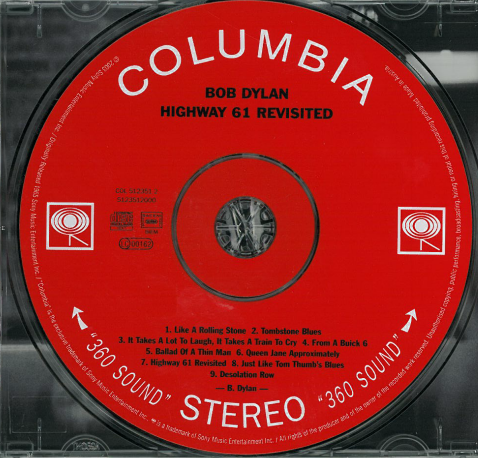 Titel und Personen
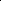 RDA-Musik-Spezialschulung | P. Wagenknecht | Münster 04. - 05. September 2017
8
Bsp. 6M.04.04  Herr, auf dich traue ich / Otto Nicolai
Silberling
Otto Nicolai
Herr, auf dich traue ich
Carus 83.299
Digital Recording
℗WDR, 2009,2010
SWR, 2011
©Carus-Verlag,
Stuttgart

GEMA ℗ 2012
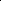 Kammerchor Stuttgart
     Frieder Bernius
RDA-Musik-Spezialschulung | P. Wagenknecht | Münster 04. - 05. September 2017
9
Bsp. 6M.04.04   Herr, auf dich traue ich / Otto Nicolai
Rücken
Rückseite
Vorderseite
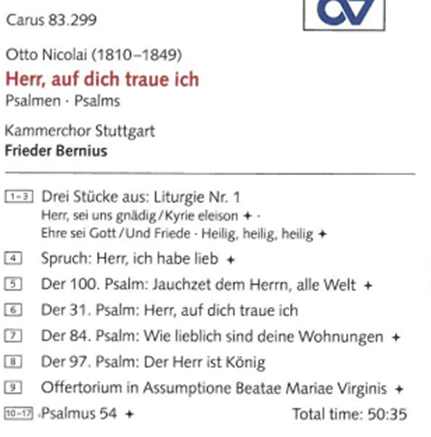 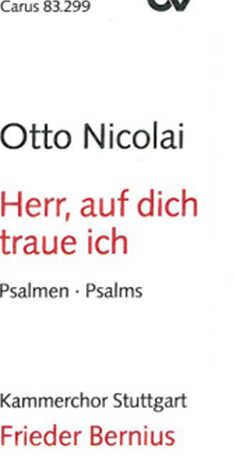 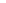 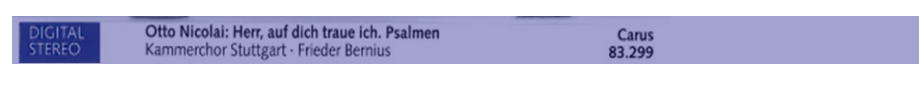 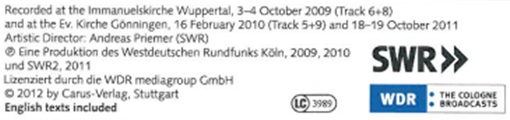 RDA-Musik-Spezialschulung | P. Wagenknecht | Münster 04. - 05. September 2017
10
Arten von Zusammenstellungen
Zusammenstellungen von Werken von einer Person, einer Familie oder einer Körperschaft

Mit übergeordnetem Titel
Ohne übergeordneten Titel

Zusammenstellungen von Werken verschiedener Personen, Familien oder Körperschaften

Mit übergeordnetem Titel
Ohne übergeordneten Titel
Quelle: AG RDA Schulungsunterlagen – Modul 5A.02.01: Zusammenstellungen - umfassende Beschreibung | Stand: 31.07.2015 | CC BY-NC-SA
RDA-Musik-Spezialschulung | P. Wagenknecht | Münster 04. - 05. September 2017
11
Arten der Beschreibung -1-
Umfassende Beschreibung (RDA 1.5.2)





Analytische Beschreibung (RDA 1.5.3)
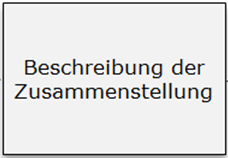 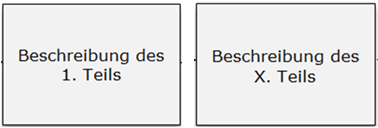 Quelle: AG RDA Schulungsunterlagen – Modul 5A.02.01: Zusammenstellungen - umfassende Beschreibung | Stand: 31.07.2015 | CC BY-NC-SA
RDA-Musik-Spezialschulung | P. Wagenknecht | Münster 04. - 05. September 2017
12
Arten der Beschreibung -2-
Hierarchische Beschreibung (RDA 1.5.4)
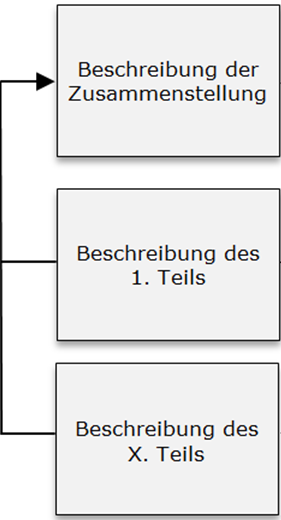 Quelle: AG RDA Schulungsunterlagen – Modul 5A.02.01: Zusammenstellungen - umfassende Beschreibung | Stand: 31.07.2015 | CC BY-NC-SA
RDA-Musik-Spezialschulung | P. Wagenknecht | Münster 04. - 05. September 2017
13
In der Manifestation verkörpertes Werk (RDA 17.8)
Besonderheit bei Zusammenstellungen: In einer Manifestation sind mehrere Werke verkörpert
Werk der Zusammenstellung selbst
Teilwerke, die in der Zusammenstellung enthalten sind
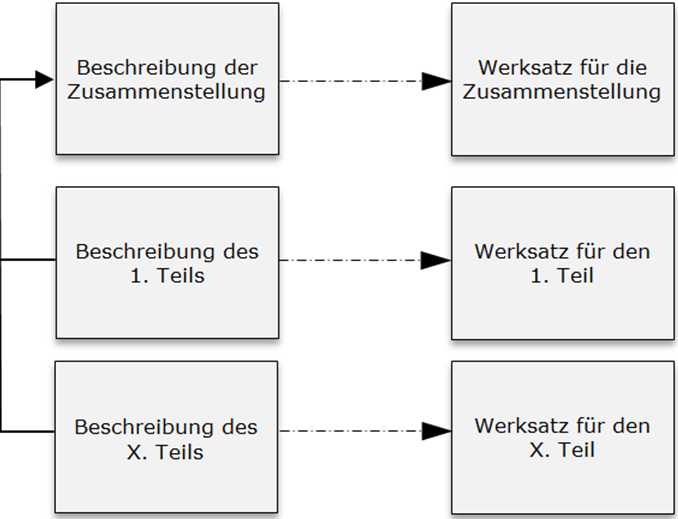 Quelle: AG RDA Schulungsunterlagen – Modul 5A.02.01: Zusammenstellungen - umfassende Beschreibung | Stand: 31.07.2015 | CC BY-NC-SA
RDA-Musik-Spezialschulung | P. Wagenknecht | Münster 04. - 05. September 2017
14
Umfassende Beschreibung einer Zusammenstellung
Bei der umfassenden Beschreibung werden diejenigen Elemente und Beziehungen strukturiert erfasst, die sich auf die Zusammenstellung als Ganzes beziehen. 

Beschreibung der enthaltenen Teil-Werke
Als Anmerkung (RDA 2.17)
Als in Beziehung stehende Manifestation (RDA 27.1)
Als in Beziehung stehendes, enthaltenes Werk (RDA 25.1)
RDA-Musik-Spezialschulung | P. Wagenknecht | Münster 04. - 05. September 2017
15
[Speaker Notes: Diese Präsentation legt den Schwerpunkt auf die umfassende Beschreibung und damit auf die Erklärung der Elemente, die sich auf die Zusammenstellung als Ganzes beziehen.

Die Erfassung der Teile wird nur kurz am Ende der Präsentation beschrieben.]
Modul 6M
Zusammenstellungen bei AV-Medien Musik(K)ein geistiger Schöpfer der Zusammenstellung
RDA-Musik-Spezialschulung | P. Wagenknecht | Münster 04. - 05. September 2017
16
(K)Ein geistiger Schöpfer
Feststellung des geistigen Schöpfers für die Zusammenstellung
Feststellung des bevorzugten Titels des Werks für die Zusammenstellung

Zusammenstellung von mehreren Werken eines geistigen Schöpfers
 geistiger Schöpfer gilt für die Zusammenstellung
Beziehungskennzeichnung Anhang I Komponist
RDA-Musik-Spezialschulung | P. Wagenknecht | Münster 04. - 05. September 2017
17
[Speaker Notes: Feststellung des bevorzugten Titels ist hier nicht Thema.

Bei der Feststellung des geistigen Schöpfers, denkt / berücksichtigt man aber den bevorzugten Titel des Werks mit]
Bsp. 6M.04.06  Highway 61 revisited / Bob Dylan - Silberling
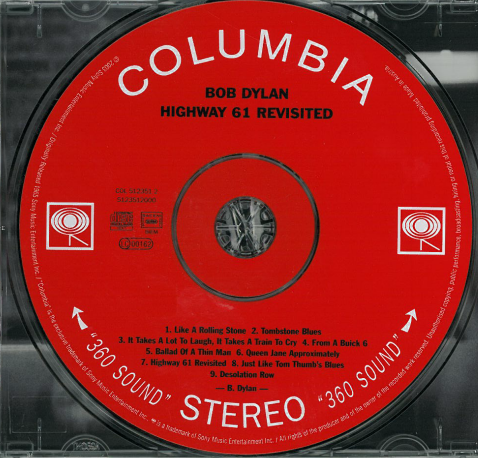 Titel und Personen
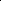 RDA-Musik-Spezialschulung | P. Wagenknecht | Münster 04. - 05. September 2017
18
Bsp. 6M.04.06  Highway 61 revisited / Bob Dylan - Silberling
RDA-Musik-Spezialschulung | P. Wagenknecht | Münster 04. - 05. September 2017
19
[Speaker Notes: Zur Bestimmung des bevorzugten Titel des Werkes später]
Bsp. 6M.04.04  Herr, auf dich traue ich / Otto Nicolai
Silberling
Otto Nicolai
Herr, auf dich traue ich
Carus 83.299
Digital Recording
℗WDR, 2009,2010
SWR, 2011
©Carus-Verlag,
Stuttgart

GEMA ℗ 2012
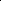 Kammerchor Stuttgart
     Frieder Bernius
RDA-Musik-Spezialschulung | P. Wagenknecht | Münster 04. - 05. September 2017
20
Bsp. 6M.04.04   Herr, auf dich traue ich / Otto Nicolai
Rücken
Rückseite
Vorderseite
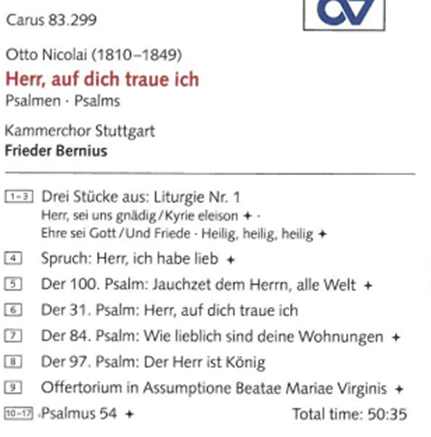 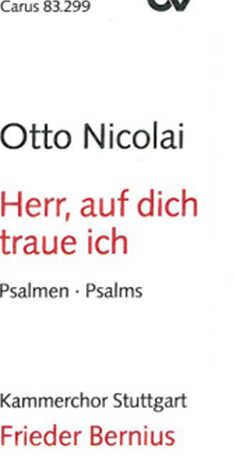 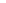 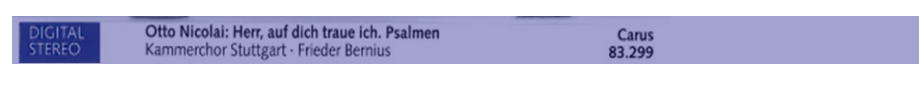 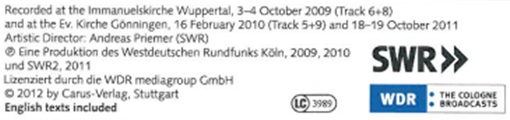 RDA-Musik-Spezialschulung | P. Wagenknecht | Münster 04. - 05. September 2017
21
Bsp. 6M.04.04   Herr, auf dich traue ich / Otto Nicolai
RDA-Musik-Spezialschulung | P. Wagenknecht | Münster 04. - 05. September 2017
22
[Speaker Notes: Zur Bestimmung des bevorzugten Titel des Werkes später]
Beispiel, fingiert
RDA-Musik-Spezialschulung | P. Wagenknecht | Münster 04. - 05. September 2017
23
[Speaker Notes: Auf der Vorlage steht in folgender Reihenfolge: Julia Fischer Bach Concertos. Auf der Rückseite ist die Liedliste aufgeführt und erkennbar, dass die Interpretin Julia Fischer ausschließlich Werke von Johann Sebastian Bach eingespielt hat.

Das Beispiel ist nicht gänzlich fingiert. Die CD gibt es wirklich, ist aber von der UAG Musik nicht als vollständiges formatneutrales Beispiel bearbeitet.]
(K)Ein geistiger Schöpfer
Zusammenstellungen mit übergeordnetem TitelZusammenstellungen ohne übergeordneten Titel von Werken eines geistigen Schöpfers  geistiger Schöpfer aller enthaltenen Teile ist der geistige Schöpfer der Zusammenstellung


Zweifelsfälle
Bonustrack, Zusatzmaterial, Gastkompositionen, Coverversionen
Oft ein geistiger Schöpfer für die Zusammenstellung
RDA-Musik-Spezialschulung | P. Wagenknecht | Münster 04. - 05. September 2017
24
[Speaker Notes: Zitat Skript:
Zweifelsfälle: Bonustracks, Zusatzmaterial, Gastkomponisten, Coverversionen
Bei der Bestimmung, ob tatsächlich alle enthaltenen Werke der Zusammenstellung von einem einzigen geistigen Schöpfer stammen, orientiert man sich daran, wie sich die Ressource in ihrer Gesamtheit präsentiert. Ist nur ein geringfügiger Teil der Zusammenstellung wahrscheinlich einem anderen geistigen Schöpfer zuzuschreiben, dann wird der Komponist, der die überwiegende Mehrheit der enthaltenen Werke geschaffen hat, als Komponist der Zusammenstellung angesehen. 
 
Beispiele für geringfügige Teile können sein:
Ein Künstler der Rock-Pop-Szene ist bekannt dafür, seine eigenen Werke zu komponieren und aufzuführen. Auf dem vorliegenden Album ist zusätzlich eine einfache Coverversion des Songs eines anderen Künstlers enthalten. Das Album gilt trotzdem als Zusammenstellung von Werken eines geistigen Schöpfers.
Ein Künstler der Rock-Pop-Szene ist bekannt dafür, seine eigenen Werke zu komponieren und aufzuführen. Auf dem vorliegende Album finden sich aber im Booklet im Bereich der credits Hinweise, dass zwei Lieder in Zusammenarbeit mit einem weiteren Komponisten erarbeitet wurden. Das Album gilt trotzdem als Zusammenstellung von Werken eines geistigen Schöpfers. 
Auf einer Zusammenstellung von mehreren Orgelwerken des Komponisten Johann Sebastian Bach befindet sich auch eine Bearbeitung / Neuinterpretation eines Bachschen Orgelwerkes, die so umfangreich ist, dass dies als neues Werk bewertet werden kann. Die Zusammenstellung gilt trotzdem als Zusammenstellung mit dem geistigen Schöpfer Johann Sebastian Bach.


Hinweis: Rock-Pop kommt nocht]
(K)Ein geistiger Schöpfer
Zusammenstellung von Werken verschiedener geistiger Schöpfer

= kein geistiger Schöpfer für die Zusammenstellung

Die Komponisten der enthaltenen Teil-Werke sind nicht geistige Schöpfer der Zusammenstellung als Ganzes.

Das Werk ist unter dem Titel bekannt. 
Bildung des normierten Sucheinstiegs für das Werk nur mit dem bevorzugten Titel des Werks
RDA-Musik-Spezialschulung | P. Wagenknecht | Münster 04. - 05. September 2017
25
Bsp. 6M.04.09  Symphonik und Oper - Schallplatte
Schallplattenseite 1
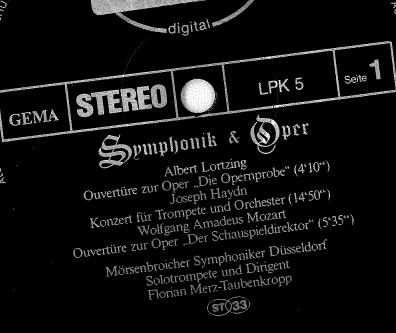 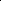 RDA-Musik-Spezialschulung | P. Wagenknecht | Münster 04. - 05. September 2017
26
Bsp. 6M.04.09   Symphonik und Oper - Schallplattenhülle
Vorderseite
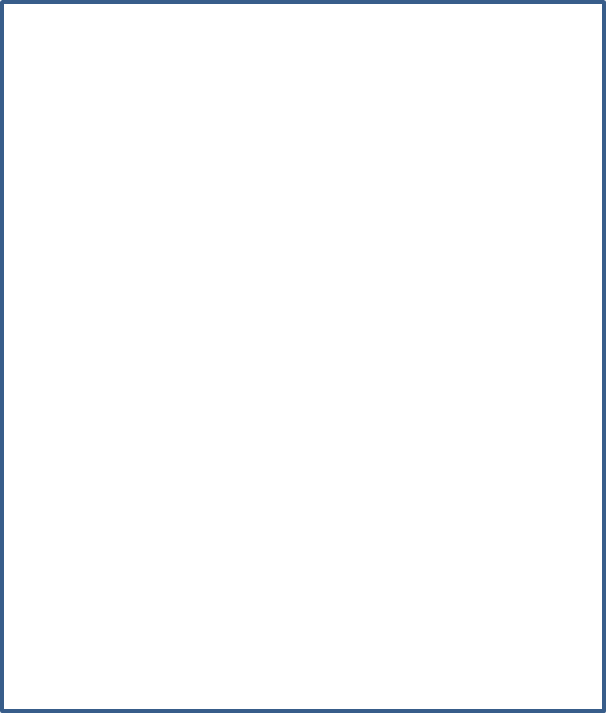 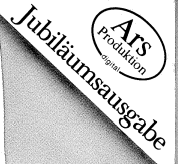 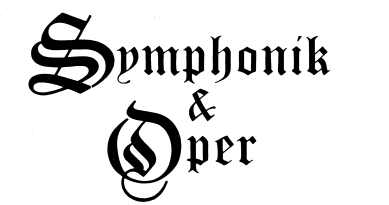 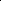 Lortzing	      J. Haydn	           W. A. Mozart

Ouvertüre                  Konzert für               „Der Schauspieldirektor
zur Oper                    Trompete                  Oper in einem Akt
„Die Opernprobe“        und 
                                 Orchester Es-Dur
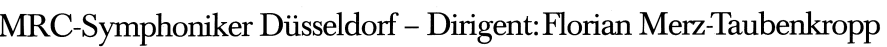 RDA-Musik-Spezialschulung | P. Wagenknecht | Münster 04. - 05. September 2017
27
Bsp. 6M.04.09  Symphonik und Oper
Kein geistiger Schöpfer für die Zusammenstellung als Ganzes
Komponisten Albert Lortzing, Joseph Haydn, Wolfgang Amadeus Mozart sind geistige Schöpfer der Teil-Werke
RDA-Musik-Spezialschulung | P. Wagenknecht | Münster 04. - 05. September 2017
28
[Speaker Notes: Zum Thema Verantwortlichkeitsangabe später

Aleph: Lösung geht davon aus, dass kein Werknormsatz angelegt wird für die Zusammenstellung]
Beispiel, fingiert
Kein geistiger Schöpfer für die Zusammenstellung als Ganzes
RDA-Musik-Spezialschulung | P. Wagenknecht | Münster 04. - 05. September 2017
29
[Speaker Notes: Auf der Ressource steht „Die Chart-Erfolge 1997“. In der Ressource genannt werden Elton John,  Will Smith, No Doubt, Toni Braxton und andere. Alle Personen sind aber keine geistigen Schöpfer der Zusammenstellung. Die Einzelinterpreten werden nicht in der Verantwortlichkeitsangabe genannt (vgl. Kapitel 6 in diesem Skript).

Aleph: Lösung geht davon aus, dass kein Werknormsatz angelegt wird.]
(K)Ein geistiger Schöpfer
Die Arbeit eines Musikproduzenten oder eines Organisators für einen Liederabend ist in der Regel nicht als geistige Schöpfung im Sinne eines Zusammenstellenden anzusehen.

Beispiel:
Musik ausgewählt von Hans Mustermann
Album produced by Guy Chambers
RDA-Musik-Spezialschulung | P. Wagenknecht | Münster 04. - 05. September 2017
30
(K)Ein geistiger Schöpfer – Rock-Pop-Jazz
Grundsätzlich muss entschieden werden, ob die Funktion der Person oder Musikgruppe die eines geistigen Schöpfers oder die eines Interpreten / Mitwirkenden ist.


Bei jeder Zusammenstellung neu
Entwicklung des Künstlers beachten 
Art des Albums beachten 
Coverversionen, eigene Werke
Besondere Sorgfalt bei Jazz-Alben
RDA-Musik-Spezialschulung | P. Wagenknecht | Münster 04. - 05. September 2017
31
Beispiel, fingiert
Kein geistiger Schöpfer für die Zusammenstellung
RDA-Musik-Spezialschulung | P. Wagenknecht | Münster 04. - 05. September 2017
32
[Speaker Notes: Zur Bestimmung des bevorzugten Titel des Werkes später

Aleph: Lösung geht davon aus, dass kein Werknormsatz angelegt wird.]
Beispiel, fingiert
33
RDA-Musik-Spezialschulung | P. Wagenknecht | Münster 04. - 05. September 2017
[Speaker Notes: Zur Bestimmung des bevorzugten Titel des Werkes später

Aleph: Lösung geht davon aus, dass kein Werknormsatz angelegt wird.]
(K)Ein geistiger Schöpfer – Rock-Pop-Jazz
Interpret steht im Vordergrund
Tatsächlicher Komponist oder tatsächliche Komponisten der Teil-Werke nur schwer ermittelbar oder unklar

 kein geistiger Schöpfer für die Zusammenstellung 

Im Zweifelsfall wird empfohlen, die Personen oder Band als Interpret / Mitwirkenden zu erfassen und die Zusammenstellung als unter dem Titel bekannt zu erfassen.
RDA-Musik-Spezialschulung | P. Wagenknecht | Münster 04. - 05. September 2017
34
Beispiel, fingiert
RDA-Musik-Spezialschulung | P. Wagenknecht | Münster 04. - 05. September 2017
35
[Speaker Notes: Komponist der Titel in der Regel Jean Frankfurter

Aleph: Lösung geht davon aus, dass kein Werknormsatz angelegt wird.]
Beispiel, fingiert
RDA-Musik-Spezialschulung | P. Wagenknecht | Münster 04. - 05. September 2017
36
[Speaker Notes: Auf der Rückseite der Ressource: „All compositions by Jonas Windscheid“ = Mitglied der Band „Paintbox“. In der Gesamtbetrachtung kann durchaus auch entschieden werden, das Jonas Windscheid NICHT der geistige Schöpfer ist - Beispiel kann auch gerne kritisch diskutiert werden

Die Reihenfolge der verantwortlichen Personen/Körperschaften wird von der Vorlage übertragen. Aber nur der geistige Schöpfer ist Kernelement, daher ist hier die 1. Verantwortlichkeitsangabe nicht fett, die zweite allerdings schon (vgl. Beispiel Dornröschen aus der Schulungsunterlage Musikdrucke)

Zweifelsfälle: manchmal schwer zu entscheiden, ob eine Rock-Pop-Jazz-Zusammenstellung „einen“ geistigen Schöpfer hat. Bei einigen Bands wie z.B. den Beatles werden einzelne Personen als Komponisten der Lieder genannt.

Künstler führen sowohl eigene als auch fremde Kompositionen auf und veröffentlichen dieses als Album.

Die Information, ob für die Zusammenstellung ein geistiger Schöpfer eindeutig vorliegt, sollte mit vertretbarem Aufwand ermittelbar sein.
Im Zweifelsfall wird empfohlen, die Person der Band als Interpret/Mitwirkenden zu erfassen und die Zusammenstellung als unter dem Titel bekannt zu erfassen.]
Modul 6M
Zusammenstellungen bei AV-Medien MusikTitel der Zusammenstellung
RDA-Musik-Spezialschulung | P. Wagenknecht | Münster 04. - 05. September 2017
37
Arten von Zusammenstellungen
Zusammenstellungen von Werken von einer Person, einer Familie oder einer Körperschaft

Mit übergeordnetem Titel
Ohne übergeordneten Titel

Zusammenstellungen von Werken verschiedener Personen, Familien oder Körperschaften

Mit übergeordnetem Titel
Ohne übergeordneten Titel
Quelle: AG RDA Schulungsunterlagen – Modul 5A.02.01: Zusammenstellungen - umfassende Beschreibung | Stand: 31.07.2015 | CC BY-NC-SA
RDA-Musik-Spezialschulung | P. Wagenknecht | Münster 04. - 05. September 2017
38
[Speaker Notes: Wiederholung / Erinnerung]
Titel der Zusammenstellung
Übergeordneter Titel 

Für die Zusammenstellung als Ganzes
Informationsquelle: 
Silberling
Gesamte Ressource
vgl. Modul 6M.04.02 Informationsquellen 


Der übergeordnete Titel ist der Manifestationstitel der Zusammenstellung.
RDA-Musik-Spezialschulung | P. Wagenknecht | Münster 04. - 05. September 2017
39
Titel der Zusammenstellung
Übergeordneter Titel – bevorzugter Titel des Werks

Zusammenstellung gilt als unter dem Titel bekannt Manifestationstitel = bevorzugter Titel des Werks(RDA 6.2.2.10 D-A-CH)

Klassische Musik, Zusammenstellung eines geistigen Schöpfers Formaltitel = bevorzugter Titel des Werks(RDA 6.14. und RDA 6.14.2.8.4 für unvollständige Zusammenstellungen)
RDA-Musik-Spezialschulung | P. Wagenknecht | Münster 04. - 05. September 2017
40
[Speaker Notes: Exkurs : Es geht darum den bevorzugtenTitel des Werks zu bestimmen, nachdem der übergeordnete Titel der Manifestation bestimmt wurde.]
Bsp. 6M.04.04   Herr, auf dich traue ich / Otto Nicolai
RDA-Musik-Spezialschulung | P. Wagenknecht | Münster 04. - 05. September 2017
41
[Speaker Notes: Zusammenstellung eines geistigen Schöpfers
Übergeordneter Titel = Manifestationstitel der Zusammenstellung
Zusammenfassender Formaltitel = In der Manifestation verkörpertes Werk]
Beispiel, fingiert
RDA-Musik-Spezialschulung | P. Wagenknecht | Münster 04. - 05. September 2017
42
[Speaker Notes: Im Skript ist ein anderes Beispiel enthalten

Auf der Vorlage steht in folgender Reihenfolge: Julia Fischer Bach Concertos. Auf der Rückseite ist die Liedliste aufgeführt und erkennbar, dass die Interpretin Julia Fischer ausschließlich Werke von Johann Sebastian Bach eingespielt hat.

Das Beispiel ist nicht gänzlich fingiert. Die CD gibt es wirklich, ist aber von der UAG Musik nicht als vollständiges formatneutrales Beispiel bearbeitet.]
Beispiel, fingiert
RDA-Musik-Spezialschulung | P. Wagenknecht | Münster 04. - 05. September 2017
43
[Speaker Notes: Komponist der Titel in der Regel Jean Frankfurter]
Titel der Zusammenstellung
Übergeordneter Titel – bevorzugter Titel des Werks

Eine Zusammenstellung mit übergeordnetem Titel und mehreren geistigen Schöpfern gilt immer als unter dem Titel bekannt. (RDA 6.2.2.11)

Beispiel für klassische Musik, Zusammenstellung mehrerer geistiger Schöpfer
Russische Arien
Barocke Klangpracht
Symphonik & Oper
RDA-Musik-Spezialschulung | P. Wagenknecht | Münster 04. - 05. September 2017
44
Bsp. 6M.04.09  Symphonik und Oper
Kein geistiger Schöpfer für die Zusammenstellung als Ganzes
Komponisten Albert Lortzing, Joseph Haydn, Wolfgang Amadeus Mozart sind geistige Schöpfer der Teil-Werke
RDA-Musik-Spezialschulung | P. Wagenknecht | Münster 04. - 05. September 2017
45
[Speaker Notes: Zum Thema Verantwortlichkeitsangabe später]
Titel der Zusammenstellung
Exkurs: Abgrenzung von Werken

Das Werk der Zusammenstellung hat den gleichen normierten Sucheinstieg wie Teil-Werk der Zusammenstellung.


Unterscheidendes Merkmal – FormbegriffRDA 5.3idR Musikalbum oder Song
RDA-Musik-Spezialschulung | P. Wagenknecht | Münster 04. - 05. September 2017
46
Bsp. 6M.04.06  Highway 61 revisited / Bob Dylan - Silberling
Musikalbum Highway 61 revisited von Bob Dylan, mit 10 enthaltenen Tracks. Der Titel eines Tracks lautet ebenfalls „Highway 61 revisited“
RDA-Musik-Spezialschulung | P. Wagenknecht | Münster 04. - 05. September 2017
47
Titel der Zusammenstellung
Ohne übergeordneten Titel 

Informationsquelle: 
Silberling
Gesamte Ressource
vgl. Modul 6M.04.02 Informationsquellen 

Kein Manifestationstitel der Zusammenstellung
Alle einzelnen Manifestationstitel der enthaltenen Teile erfassen(RDA 2.3.2.9 und RDA 2.3.2.9 D-A-CH)
RDA-Musik-Spezialschulung | P. Wagenknecht | Münster 04. - 05. September 2017
48
[Speaker Notes: Hinweis: Die Verantwortlichkeitsangabe und die Bestimmung des geistigen Schöpfers ist unabhängig von der Tatsache, ob es einen übergeordneten oder keinen übergeordneten Titel für die Zusammenstellung gibt

Im Skript keine formatneutrale Darstellung der Beispiele vorhanden.]
Titel der Zusammenstellung
Ohne übergeordneten Titel – mehrere geistige Schöpfer – bevorzugter Titel des Werks


Der bevorzugte Titel des Werkes wird für alle enthaltenen Teil-Werke gebildet.(RDA 6.2.2.11.2)
RDA-Musik-Spezialschulung | P. Wagenknecht | Münster 04. - 05. September 2017
49
[Speaker Notes: Exkurs: Wie geht man in dem Fall mit der Werkebene um

Zitat aus Skript

Bei einer Zusammenstellung ohne übergeordneten Titel mit Werken mehrerer geistiger Schöpfer muss für jedes Teil-Werk der bevorzugte Titel bestimmt werden. 
 
Das vollständige Beispiel 6M.04.11 Pictures at an exhibition stellt die Lösung für eine Zusammenstellung ohne übergeordneten Titel mit Werken mehrerer geistiger Schöpfer ausführlich dar.]
Titel der Zusammenstellung
Ohne übergeordneten Titel – ein geistiger Schöpfer – bevorzugter Titel des Werks
Klassische Musik, zusammenfassender Formaltitel (RDA 6.14.2.8), gegebenenfalls mit dem Zusatz Auswahl.(RDA 6.14.2.8.4 Alternative D-A-CH) 
Klassische Musik,  optional können zusätzlich die bevorzugten Titel aller enthaltener Teil-Werke erfasst werden
RDA-Musik-Spezialschulung | P. Wagenknecht | Münster 04. - 05. September 2017
50
[Speaker Notes: Zitat aus Skript

Bei einer Zusammenstellung ohne übergeordneten Titel mit Werken eines geistigen Schöpfers wird ein zusammenfassender Formaltitel gebildet werden, ggf. mit dem Zusatz Auswahl (RDA 6.14.2.8.4 Alternative D-A-CH). Dieser zusammenfassende Formaltitel wäre dann der bevorzugte Titel des Werkes bezogen auf die Zusammenstellung. 
Optional können zusätzlich die bevorzugten Titel der enthaltenen Teilwerke erfasst werden. Dies liegt im Ermessen des Katalogisierenden. 
 
Die vollständigen Beispiele 6M.04.07 des Komponisten Gorécki und 6M.04.08 des Komponisten Manasse stellen die Lösung für eine Zusammenstellung ohne übergeordneten Titel mit Werken eines geistigen Schöpfers ausführlich dar.]
Titel der Zusammenstellung
Ohne übergeordneten Titel – ein geistiger Schöpfer – bevorzugter Titel des Werks


Keine klassische Musik, kein zusammenfassender Formaltitel Der bevorzugte Titel des Werks wird für alle enthaltenen Teil-Werke gebildet.(RDA 6.2.2.10.3. D-A-CH)
RDA-Musik-Spezialschulung | P. Wagenknecht | Münster 04. - 05. September 2017
51
[Speaker Notes: Zitat aus Skript

Bei einer Zusammenstellung ohne übergeordneten Titel mit Werken eines geistigen Schöpfers werden die bevorzugten Werktitel der einzelnen enthaltenen Teile gebildet (RDA 6.14.2.8). Alternativ kann ein zusammenfassender Formaltitel gebildet werden, gegebenenfalls mit dem Zusatz Auswahl (RDA 6.14.2.8.4 Alternative mit D-A-CH). Dieser zusammenfassende Formaltitel wäre dann der bevorzugte Titel des Werkes bezogen auf die Zusammenstellung. Die Anwendung der Alternative zu RDA 6.14.2.8.4 liegt im Ermessen des Katalogisierenden. Es können sowohl Grundregel als auch Alternative in einem Datensatz als Kombination erfasst werden.
 
Die vollständigen Beispiele 6M.04.07 des Komponisten Gorécki und 6M.04.08 des Komponisten Manasse stellen die Lösung für eine Zusammenstellung ohne übergeordneten Titel mit Werken eines geistigen Schöpfers ausführlich dar. 
 
 
Bei einer Zusammenstellung ohne übergeordneten Titel mit Werken mehrerer geistiger Schöpfer muss für jedes Teil-Werk der bevorzugte Titel bestimmt werden. 
 
Das vollständige Beispiel 6M.04.11 Pictures at an exhibition stellt die Lösung für eine Zusammenstellung ohne übergeordneten Titel mit Werken mehrerer geistiger Schöpfer ausführlich dar.
Im Unterschied zur Grundregel 6.2.2.10.3 D-A-CH wird bei Musikressourcen die Alternative zur Bildung eines Formaltitels gefolgt von Auswahl nicht grundsätzlich abgelehnt.]
Titel der Zusammenstellung
Ohne übergeordneten Titel 

Beispiele
Zusammenstellung ohne übergeordneten Titel mit Werken eines geistigen Schöpfers6M.04.07 6M.04.08

Zusammenstellung ohne übergeordneten Titel mit Werken mehrerer geistiger Schöpfer6M.04.11
RDA-Musik-Spezialschulung | P. Wagenknecht | Münster 04. - 05. September 2017
52
Modul 6M
Zusammenstellungen bei AV-Medien MusikVerantwortlichkeitsangabe die sich auf die Zusammenstellung bezieht
RDA-Musik-Spezialschulung | P. Wagenknecht | Münster 04. - 05. September 2017
53
Verantwortlichkeitsangabe
Für eine Zusammenstellung wird eine Verantwortlichkeitsangabe erfasst, die sich auf den Haupttitel der Zusammenstellung bezieht (RDA 2.4.2). 

AV-Medien Musik
Verschiedenen Personen mit verschiedenen Rollen
Verschiedene Beziehungen zur Zusammenstellung
Verschiedene Beziehungen zu Teil-Werken
RDA-Musik-Spezialschulung | P. Wagenknecht | Münster 04. - 05. September 2017
54
Verantwortlichkeitsangabe
Das Layout und die Gesamtdarstellung der Ressource sind entscheidend bei der Erfassung der Verantwortlichkeitsangabe.

Vorlage abbilden
RDA-Musik-Spezialschulung | P. Wagenknecht | Münster 04. - 05. September 2017
55
Beispiel
Martin Engel
FANTASIE

Mozart * Chopin * Schumann
RDA-Musik-Spezialschulung | P. Wagenknecht | Münster 04. - 05. September 2017
56
[Speaker Notes: Zitat aus Skript

Stehen auf derselben Informationsquelle wie der Haupttitel verschiedene Personennamen, idealerweise im graphischen Zusammenhang mit dem Haupttitel, wird von einer Verantwortlichkeitsangabe zum Haupttitel der Zusammenstellung ausgegangen. Es kann nach Layout der Ressource davon ausgegangen werden, dass sich die Nennung der Personen also quasi summarisch und gemeinsam auf den Haupttitel bezieht.]
Beispiel, fingiert
Das Layout der Ressource präsentiert sich so, dass angenommen wird, dass alle Personen sich auf den Titel der Zusammenstellung beziehen.
RDA-Musik-Spezialschulung | P. Wagenknecht | Münster 04. - 05. September 2017
57
[Speaker Notes: Aleph: Lösung geht davon aus, dass kein Werknormsatz angelegt wird.]
Verantwortlichkeitsangabe
Die Erfassung in der Verantwortlichkeitsangabe gibt keinen eindeutigen Hinweis auf die tatsächliche Beziehung der Personen, Familien, Körperschaften zum Werk.

!Achtung!Mozart ist nicht der Komponist / geistige Schöpfer der Zusammenstellung Fantasie. 

!Achtung!Ein in der Hauptinformationsquelle aufgeführter Musiker kann auch nur zu einem enthaltenen Teil-Werk beigetragen haben.
RDA-Musik-Spezialschulung | P. Wagenknecht | Münster 04. - 05. September 2017
58
Beispiel, fingiert
Einleitende Wendung für die Verantwortlichkeitsangabe
RDA-Musik-Spezialschulung | P. Wagenknecht | Münster 04. - 05. September 2017
59
[Speaker Notes: Aleph: Lösung geht davon aus, dass kein Werknormsatz angelegt wird.]
Verantwortlichkeitsangabe
Wird durch Layout und die Gesamtdarstellung der Ressource deutlich, dass sich die Verantwortlichkeit bestimmter Personen nur auf Teil-Werke beziehen, dann kann für diese Person keine Verantwortlichkeitsangabe zum Haupttitel erfasst werden.
Die Beziehung zwischen Teilen eines Werks und dem Gesamtwerk ist Zusatzelement für den deutschsprachigen Raum (RDA 25.1)
Darstellung	mittels normiertem Sucheinstieg oder	mittels strukturierter Beschreibung oder	mittels unstrukturierter Beschreibung
RDA-Musik-Spezialschulung | P. Wagenknecht | Münster 04. - 05. September 2017
60
Beispiel
Klaviermusik des 20. Jahrhunderts
Stephan Kaller
Klavier / Piano
Chatschaturjan Sonate für Klavier
Erhard 4 Etüden „Rhythmen und Konturen“
Tippett Sonate Nr 2 in einem Satz für KlavierHeller „Essay“ für zwei Klaviere
RDA-Musik-Spezialschulung | P. Wagenknecht | Münster 04. - 05. September 2017
61
Beispiel, fingiert
Es ist klar zu erkennen, welches Einzelwerk von welchem Komponisten stammt. Die Verantwortlichkeitsangabe bezieht sich nur auf den Haupttitel der Zusammenstellung.Darstellung der in Beziehung stehenden Werke gem. RDA 25.1 als unstrukturierte Beschreibung
RDA-Musik-Spezialschulung | P. Wagenknecht | Münster 04. - 05. September 2017
62
[Speaker Notes: Aleph: Lösung geht davon aus, dass kein Werknormsatz angelegt wird.]
Verantwortlichkeitsangabe
Zusammenstellung ohne übergeordneten Titel 

Verantwortlichkeitsangabe, die sich auf den Haupttitel der Zusammenstellung bezieht

Verantwortlichkeitsangabe, die sich auf die Manifestationstitel der enthaltenen Teil-Werke beziehen

Zusammenstellung ohne übergeordneten Titel mit Werken mehrerer geistiger SchöpferBeispiel 6M.04.11
RDA-Musik-Spezialschulung | P. Wagenknecht | Münster 04. - 05. September 2017
63
[Speaker Notes: Umsetzung im Format vgl Modul 5A

Zitat Skript

6.2 Verantwortlichkeitsangabe bei Zusammenstellungen ohne übergeordneten Titel
 
Bei einer Zusammenstellung ohne übergeordneten Titel kann analog RDA 2.4.2 eine Verantwortlichkeitsangabe zum Haupttitel der Zusammenstellung erfasst werden – auch wenn faktisch kein Haupttitel der Zusammenstellung vorliegt. Nach RDA 2.4.2 werden wiederum die Personen als Verantwortlichkeitsangabe zum Haupttitel der Zusammenstellung erfasst, die nach Layout und Darstellung der Ressource sich auf  die gesamte Zusammenstellung beziehen. 
 
Die vollständigen Beispiele 6M.04.07 des Komponisten Gorécki und 6M.04.08 des Komponisten Manasse stellen die Lösung für eine Zusammenstellung ohne übergeordneten Titel mit Werken eines geistigen Schöpfers ausführlich dar. 
 
In dem Fall, dass keine Verantwortlichkeitsangabe für den Haupttitel bezogen auf die Zusammenstellung vorliegt und somit nicht erfasst werden kann, werden die Verantwortlichkeitsangaben entsprechend des Erfassungsformates bezogen auf die Manifestationstitel der einzelnen enthaltenen Teile erfasst. Es ist zu beachten, dass dann der Titel des ersten Teils als Haupttitel erfasst wird (RDA 2.3.2.9 D-A-CH). 
Ein solcher Fall liegt vor, wenn nach Layout der Ressource jeder Teil auf der Zusammenstellung mit Titel und Verantwortlichkeitsangabe graphisch selbständig dargestellt wird. 
 
Das vollständige Beispiel 6M.04.11 Pictures at an exhibition stellt die Lösung für eine Zusammenstellung ohne übergeordneten Titel mit Werken mehrerer geistiger Schöpfer ausführlich dar.]
Modul 6M
Zusammenstellungen bei AV-Medien MusikBeziehungen
RDA-Musik-Spezialschulung | P. Wagenknecht | Münster 04. - 05. September 2017
64
Beziehungen
Personen, Familien, Körperschaften können in Beziehung stehen zur gesamten Zusammenstellung oder „nur“ zu einzelnen Teilwerken innerhalb der Zusammenstellung. Bei der Erfassung von Beziehungen muss diese Unterscheidung beachtet werden. 

Beziehungskennzeichnung Anhang I

Die Art der Beschreibung spielt bei der Erfassung der Beziehung von Personen zur Ressource eine Rolle.
RDA-Musik-Spezialschulung | P. Wagenknecht | Münster 04. - 05. September 2017
65
Beziehungen
Zusammenstellung
Komponist  / Interpret für alle Teil-Werke der Zusammenstellung
1. Teil –enthaltenes Teil-Werk
Komponist / Interpret für den 1. Teil
X. Teil – enthaltenes Teil-Werk
Komponist / Interpret für den X. Teil
RDA-Musik-Spezialschulung | P. Wagenknecht | Münster 04. - 05. September 2017
66
[Speaker Notes: Wiederholung / Erinnerung]
Beziehungen
Beschreibung der Zusammenstellung
Komponist  / Interpret für alle Teil-Werke der Zusammenstellung
Komponist / Interpret für den 1. Teil
Komponist / Interpret für den X. Teil
RDA-Musik-Spezialschulung | P. Wagenknecht | Münster 04. - 05. September 2017
67
[Speaker Notes: Zitat Skript
Wird eine umfassende Beschreibung der Zusammenstellung erstellt, können nach RDA-Regelwerksstand nur normierte Sucheinstiege und Beziehungen für die Personen, Familien und Körperschaften erfasst werden, die sich auf die gesamte Zusammenstellung beziehen. Das trifft zum Beispiel zu, wenn ein Komponist alle in der Zusammenstellung enthaltenen Teile geschaffen hat oder wenn ein Interpret alle in der Zusammenstellung enthaltenen Teile aufgeführt hat.
Die Art der Beziehung wird durch eine Beziehungskennzeichnung entsprechend Anhang I erfasst.]
Beziehungen
Es gibt kein RDA-Element und keine RDA-Beziehung „Komponist des enthaltenen Teils“.

Nicht-rda-gerechter Sucheinstieg
Indexierung, Auffindbarkeit
Suchstrategien von Benutzer

Über die Anwendung der nicht-rda-gerechten Sucheinstiege entscheidet die katalogisierende Institution oder der Verbund.
RDA-Musik-Spezialschulung | P. Wagenknecht | Münster 04. - 05. September 2017
68
[Speaker Notes: Zitat Skript 
Um die Indexierung und Auffindbarkeit einer Ressource unter bestimmten Komponisten oder Interpreten zu verbessern, können jedoch nicht-rda-gerechte Sucheinstiege für Personen, Familien, Körperschaften gebildet werden. Diese Angaben sind keinem RDA-Element zuordenbar. In den dargestellten Beispielen werden die Angaben als nicht-rda-gerechter Sucheinstieg gekennzeichnet. Als Beziehungskennzeichnung wird „Komponist“ oder „Interpret“ oder ein anderer relevanter Begriff aus RDA Anhang I verwendet. Ziel dieser nicht-rda-gerechten Erfassung ist, Suchstrategien von Benutzer besser zu berücksichtigen. Über die Anwendung dieser nicht-rda-gerechten Sucheinstiege entscheidet die katalogisierende Institution bzw. der Verbund.]
Bsp. 6M.04.09  Symphonik und Oper - Schallplatte
Schallplattenseite 1
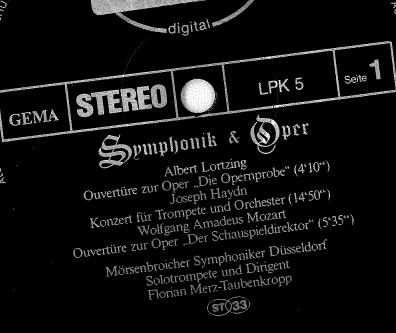 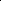 RDA-Musik-Spezialschulung | P. Wagenknecht | Münster 04. - 05. September 2017
69
Bsp. 6M.04.09   Symphonik & Oper - Schallplattenhülle
Vorderseite
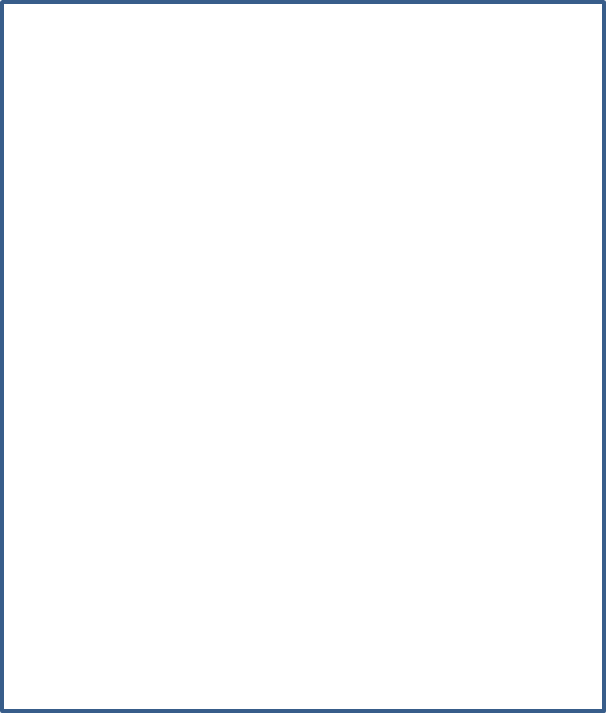 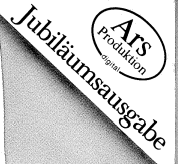 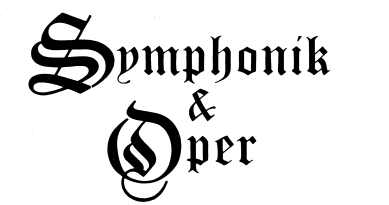 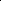 Lortzing	      J. Haydn	           W. A. Mozart

Ouvertüre                  Konzert für               „Der Schauspieldirektor
zur Oper                    Trompete                  Oper in einem Akt
„Die Opernprobe“        und 
                                 Orchester Es-Dur
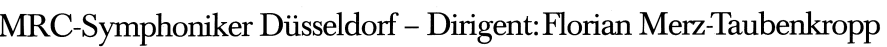 RDA-Musik-Spezialschulung | P. Wagenknecht | Münster 04. - 05. September 2017
70
Beispiel 6M.04.09 (Ausschnitt)
RDA-Musik-Spezialschulung | P. Wagenknecht | Münster 04. - 05. September 2017
71
[Speaker Notes: Kein geistiger Schöpfer für die Zusammenstellung als Ganzes
Es können nur nicht-rda-gerechte Sucheinstiege für die Komponisten Lortzing, Haydn, Mozart erfasst werden.]
Beispiel 6M.04.09 (nicht-rda-gerechter Sucheinstieg)
RDA-Musik-Spezialschulung | P. Wagenknecht | Münster 04. - 05. September 2017
72
[Speaker Notes: Es gibt kein RDA-Element und keine RDA-Beziehung „Komponist des enthaltenen Teils“.

Kein geistiger Schöpfer für die Zusammenstellung als Ganzes
Beziehungskennzeichnung Anhang I verwendet]
Beispiel 6M.04.09
Kein geistiger Schöpfer für die Zusammenstellung als Ganzes
Es können nur nicht-rda-gerechte Sucheinstiege für die Komponisten Lortzing, Haydn, Mozart erfasst werden.
Beziehungskennzeichnung Anhang I verwendet
RDA-Musik-Spezialschulung | P. Wagenknecht | Münster 04. - 05. September 2017
73
[Speaker Notes: Zitat Skript 
Um die Indexierung und Auffindbarkeit einer Ressource unter bestimmten Komponisten oder Interpreten zu verbessern, können jedoch nicht-rda-gerechte Sucheinstiege für Personen, Familien, Körperschaften gebildet werden. Diese Angaben sind keinem RDA-Element zuordenbar. In den dargestellten Beispielen werden die Angaben als nicht-rda-gerechter Sucheinstieg gekennzeichnet. Als Beziehungskennzeichnung wird „Komponist“ oder „Interpret“ oder ein anderer relevanter Begriff aus RDA Anhang I verwendet. Ziel dieser nicht-rda-gerechten Erfassung ist, Suchstrategien von Benutzer besser zu berücksichtigen. Über die Anwendung dieser nicht-rda-gerechten Sucheinstiege entscheidet die katalogisierende Institution bzw. der Verbund.]
Beispiel, fingiert
RDA-Musik-Spezialschulung | P. Wagenknecht | Münster 04. - 05. September 2017
74
[Speaker Notes: Zur Erinnerung: „Werke von …“ impliziert, dass die Verantwortlichkeit zum Haupttitel gehört.]
Beispiel, fingiert (nicht-rda-gerechter Sucheinstieg)
RDA-Musik-Spezialschulung | P. Wagenknecht | Münster 04. - 05. September 2017
75
[Speaker Notes: Kein geistiger Schöpfer für die Zusammenstellung als Ganzes
Beziehungskennzeichnung Anhang I verwendet]
Beispiel, fingiert
Kein geistiger Schöpfer oder Mitwirkender für die Zusammenstellung als Ganzes
Es können nur nicht-rda-gerechte Sucheinstiege für die Künstler Elton John oder Will Smith erfasst werden.
RDA-Musik-Spezialschulung | P. Wagenknecht | Münster 04. - 05. September 2017
76
Beispiel, fingiert (nicht-rda-gerechter Sucheinstieg)
Es können nur nicht-rda-gerechte Sucheinstiege für die Künstler Elton John oder Will Smith erfasst werden. Beziehungskennzeichnung Anhang I verwendet.
RDA-Musik-Spezialschulung | P. Wagenknecht | Münster 04. - 05. September 2017
77
[Speaker Notes: Hier zeigt sich deutlich, dass es eigentlich kein RDA-Element für den Komponisten des Teilwerkes gibt.]
Beziehungen
RDA 17.8 in der Manifestation verkörpertes Werk
RDA 25.1 in Beziehung stehendes Werk
RDA 27.1 in Beziehung stehende Manifestation
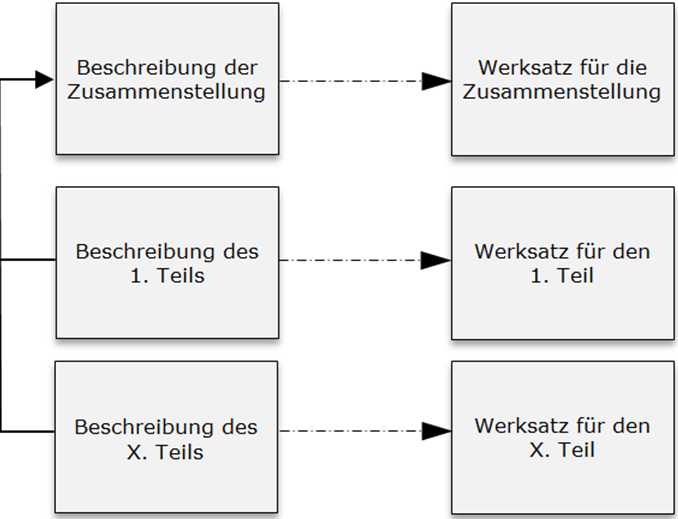 RDA-Musik-Spezialschulung | P. Wagenknecht | Münster 04. - 05. September 2017
78
[Speaker Notes: Empfehlung für die Formatversion

Hier die jeweiligen Formatfelder benennen, die für die RDA-Elemente zuständig sind.]
Beziehungen
RDA 17.8 in der Manifestation verkörpertes Werk
RDA 25.1 in Beziehung stehendes Werk
RDA 27.1 in Beziehung stehende Manifestation
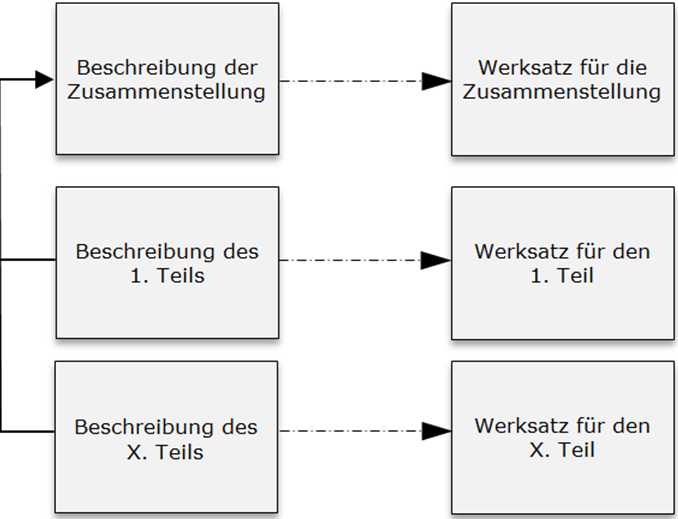 RDA-Musik-Spezialschulung | P. Wagenknecht | Münster 04. - 05. September 2017
79
[Speaker Notes: Zuordnung durch bunte Felder

Empfehlung für die Formatversion

Hier die jeweiligen Formatfelder benennen, die für die RDA-Elemente zuständig sind.]
Modul 6M
Zusammenstellungen bei AV-Medien MusikErfassung der Teile
RDA-Musik-Spezialschulung | P. Wagenknecht | Münster 04. - 05. September 2017
80
Erfassung der Teile
Erfassung der enthaltenen Teile in der umfassenden Beschreibung
Manifestation / Expression / Werk 

Informationen, die sich auf die enthaltenen Teile beziehen, können in der umfassenden Beschreibung erfasst werden:
Als Anmerkung (RDA 2.17)
Als in Beziehung stehende Manifestation (RDA 27.1)
Als in Beziehung stehendes, enthaltenes Teil-Werk (RDA 25.1)

Erfassung der enthaltenen Teile in der analytischen Beschreibung
RDA-Musik-Spezialschulung | P. Wagenknecht | Münster 04. - 05. September 2017
81
[Speaker Notes: Nachdem in den vorherigen Kapiteln des Skriptes beschrieben wurde, wie in der umfassenden Beschreibung die Elemente, die sich auf die Zusammenstellung als Ganzes beziehen, erfasst werden, soll nun die Erfassung der enthaltenen Teile bzw. der enthaltenen Werke thematisiert werden.
Jedes Teil-Werk innerhalb einer Zusammenstellung ist für sich ein Werk und kann als solches beschrieben und erfasst werden. Dabei gilt wie für alle Ressourcen, die nach RDA beschrieben werden, dass auch für den enthaltenen Teil die Manifestationsebene, die Expressionsebene und die Werkebene beschrieben werden kann.
 
Informationen, die sich auf die enthaltenen Teile beziehen, können in der umfassenden Beschreibung erfasst werden:
als Anmerkung (RDA 2.17)
als in Beziehung stehende Manifestation (RDA 27.1)
als in Beziehung stehendes, enthaltenes Werk oder Teil-Werk  (RDA 25.1) 
Für eine strukturierte und detaillierte Erfassung der enthaltenen Teile kann auch eine analytische Beschreibung vorgenommen werden.]
Erfassung der Teile
Unstrukturierte Anmerkung zu enthaltenen Teilen
RDA-Musik-Spezialschulung | P. Wagenknecht | Münster 04. - 05. September 2017
82
Erfassung der Teile
Unstrukturierte Angaben zu in Beziehung stehenden Werken geben nur allgemeine Informationen über die enthaltenen Teilwerke
Besser eine strukturierte Beschreibung als in Beziehung stehendes Werk (RDA 25.1) oder als in Beziehung stehende Manifestation (RDA 27.1). Dies entspricht auch eher der Intention der RDA.
RDA-Musik-Spezialschulung | P. Wagenknecht | Münster 04. - 05. September 2017
83
Erfassung der Teile
Allgemeine Anmerkungen ≠ strukturierte Information 

Beziehungen = strukturierte Information
RDA 25.1 In Beziehung stehendes, enthaltenes Teil-Werk
RDA 27.1 In Beziehung stehende Manifestation
RDA-Musik-Spezialschulung | P. Wagenknecht | Münster 04. - 05. September 2017
84
[Speaker Notes: Zitat Skript 

Allgemeine Anmerkungen geben nur allgemeine Informationen über die enthaltenen Teile einer Zusammenstellung. Die in der Zusammenstellung enthaltenen Teile werden als in Beziehung stehend (RDA 25.1 oder RDA 27.1) besser beschrieben; dies entspricht auch eher der Intention von RDA.]
Erfassung der Teile
Erfassung der enthaltenen Teile in der umfassenden Beschreibung

Die enthaltenen Teil-Werke der Zusammenstellung können als in Beziehung zur Zusammenstellung dargestellt werden. (RDA Abschnitt 8)
Identifikator (GND-Nummer)
Normierter Sucheinstieg 
Beschreibung 

Gilt für in Beziehung stehende Manifestation (RDA 2.3.2.6.1 und RDA 27.1)
Gilt für in Beziehung stehendes Werk (RDA 25.1) 
Kann separat oder gleichzeitig in der Beschreibung vorkommen.
RDA-Musik-Spezialschulung | P. Wagenknecht | Münster 04. - 05. September 2017
85
[Speaker Notes: Zitat Skript 

Die enthaltenen Teil-Werke der Zusammenstellung können als in Beziehung zur Zusammenstellung dargestellt werden (RDA Abschnitt 8).Diese Beziehung kann erfasst werden (RDA 24.4):
durch einen Identifikator für das in Beziehung stehende Werk oder die in Beziehung stehende Manifestation,
durch einen normierten Sucheinstieg, der das in Beziehung stehende Werk repräsentiert
durch eine Beschreibung des in Beziehung stehenden Werkes oder der in Beziehung stehenden Manifestation
 
Die Erfassung der Beziehung als Identifikator kann angewendet werden, wenn für das Teil-Werk ein eigener Werk-Datensatz mit Identifikator vorhanden ist oder ein anerkannter Identifikator für das Werk bei die Erfassung verwendet  wird (ISWC, GND-Nummer). 
Bei der hierarschich-analytischen Beschreibung wird für die Manifestation des enthaltenen Teils ein eigener, analytischer Datensatz erstellt und in der Regel mit Hilfe eines Identifikators dieses Datensatzes mit der umfassenden Beschreibung für die Zusammenstellung in Beziehung gesetzt.
Sollen in der umfassenden Beschreibung der Zusammenstellung detaillierte Informationen zu den enthaltenen Teilen erfasst werden, werden die Teile erfasst als: 
in Beziehung stehende Manifestation (RDA 2.3.2.6.1, RDA 27.1) mit der Beschreibung der in Beziehung stehenden Manifestation
in Beziehung stehendes Werk (RDA 25.1) mit dem normierten Sucheinstieg für das Werk
Beide Arten der Erfassung können in einer umfassenden Beschreibung separat oder gleichzeitig angewendet werden. Die Entscheidung liegt beim Katalogisierenden. Eine Beschreibung der in Beziehung stehenden Manifestation bietet sich an, wenn sich der bevorzugte Titel des Werkes vom Titel der Manifestation unterscheidet (immer bezogen auf den enthaltenen Teil) und wenn bei der Beschreibung der Manifestation des Teils ausführliche Verantwortlichkeitsangaben als sinnvoll erachtet werden.]
Erfassung der Teile
Zusammenstellung Symphonik & Oper
Erfassung des enthaltenen Teils als normierter Sucheinstieg für das Werk – hier incl. GND-ID

Beziehungskennzeichnung Anhang J Enthält
RDA-Musik-Spezialschulung | P. Wagenknecht | Münster 04. - 05. September 2017
86
[Speaker Notes: Beziehungskennzeichnung „Enthält“ entfällt in MAB]
Erfassung der Teile
Strukturierte Beschreibung der in Beziehung stehenden Manifestation (RDA 25.1.1.3 D-A-CH)

Zitat RDA 25.1.1.3 D-A-CH: Strukturierte Beschreibung der Teile einer Zusammenstellung:
1.Verwenden Sie als einleitende Beziehungskennzeichnung „Enthält“.
2.Erfassen Sie die Haupttitel der Teile (entweder von der Haupttitelstelle oder anderen Stellen innerhalb der Ressource). Ergänzen Sie den Haupttitel eines Teils um den zugehörigen Titelzusatz, wenn der Haupttitel ohne den Titelzusatz nicht aussagefähig ist.
3.Erfassen Sie zusätzlich mindestens die erste jeweilige Verantwortlichkeitsangabe, wenn diese bei den einzelnen Teilen voneinander abweichen.

Für AV-Medien Musik ist es sinnvoll, mehrere Verantwortlichkeitsangaben zu erfassen.
RDA-Musik-Spezialschulung | P. Wagenknecht | Münster 04. - 05. September 2017
87
[Speaker Notes: Zitat Skript 

Die Anwendungsregel bei RDA 25.1.1.3 geht ausführlich darauf ein, wie eine strukturierte Beschreibung der in Beziehung stehenden Manifestation nach RDA 27.1 erfasst werden kann.]
Erfassung der Teile
Zusammenstellung Symphonik & Oper
Erfassung des enthaltenen Teils als Beschreibung der Manifestation

Beziehungskennzeichnung Anhang J Enthält
RDA-Musik-Spezialschulung | P. Wagenknecht | Münster 04. - 05. September 2017
88
[Speaker Notes: Beziehungskennzeichnung „Enthält“ entfällt in MAB

Wird das in Beziehung stehende Werk (RDA 25.1) mit dem GND-Werknormsatz verknüpft, kann die Angabe der in Beziehung stehenden Manifestation (RDA 27.1) entfallen. 

Vom Werktitel abweichende Titel werden im Werknormsatz notiert. Nicht alle Manifestationstitel sind allerdings sinnvolle abweichende Titel für einen Werknormsatz.

Außerdem ist zur Zeit noch nicht sichergestellt, dass die im Werknormsatz hinterlegten abweichenden Titel im Front-End für den Nutzer recherchierbar sind. Deshalb kann es durchaus Sinn machen, trotz dieser Redundanz, eine Beziehung zur Manifestation herzustellen, trotz GND-Verknüpfung.]
Erfassung der Teile
Zusammenstellung Symphonik & Oper
Erfassung des enthaltenen Teils als Beschreibung der Manifestation
RDA-Musik-Spezialschulung | P. Wagenknecht | Münster 04. - 05. September 2017
89
[Speaker Notes: Zeichensetzung innerhalb der Beschreibung der in Beziehung stehenden Manifestation gemäß ISBD-Format.

Zeichensetzung innerhalb der gleichen Verantwortlichkeitsangabe mit Komma Blank. Da die Rollen hier nicht in runde Klammern gesetzt wurden, sondern mit Komma Blank an den Namen des Interpreten angeschlossen wurden, ist als Trennzeichen das Semikolon Blank zur Verbesserung der Lesbarkeit verwendet worden.]
Erfassung der Teile
Zusammenstellung Die Chart-Erfolge 1997
Erfassung des enthaltenen Teils als Beschreibung der Manifestation
RDA-Musik-Spezialschulung | P. Wagenknecht | Münster 04. - 05. September 2017
90
Erfassung der Teile
Keine Wiederholung Organist Wieland in RDA 27.1
Wenn eine Person in der umfassenden Beschreibung bereits als verantwortlich zur Zusammenstellung erfasst wurde, muss die Person nicht zwingend in der Beschreibung der Manifestation des enthaltenen Teils wiederholt erfasst werden.
RDA-Musik-Spezialschulung | P. Wagenknecht | Münster 04. - 05. September 2017
91
Erfassung der Teile
Tracklisten bei Rock-Pop-Musik
RDA-Musik-Spezialschulung | P. Wagenknecht | Münster 04. - 05. September 2017
92
Erfassung der Teile
Erfassung der enthaltenen Teile als analytisch-hierarchische Beschreibung

Schulungsunterlage Modul 5A.02.02
RDA-Musik-Spezialschulung | P. Wagenknecht | Münster 04. - 05. September 2017
93
[Speaker Notes: Zitat Skript 

Zuordnung wechselnder Interpreten mit Sucheinstiegen oder wechselnde Systemstellen möglich.]
Erfassung der Teile
Mehrere Werke eines geistigen Schöpfers als Teil einer Zusammenstellung von mehreren geistigen Schöpfern 


RDA 6.14.2.8.4 
normierter Sucheinstieg für jedes Werk
Alternative: zusammenfassender Formaltitel für die Werke eines geistigen Schöpfers

Unabhängig von graphischer Gestaltung oder Zwischenüberschriften auf der Ressource
RDA-Musik-Spezialschulung | P. Wagenknecht | Münster 04. - 05. September 2017
94
[Speaker Notes: Zitat Skript]
Beispiel, fingiert
RDA-Musik-Spezialschulung | P. Wagenknecht | Münster 04. - 05. September 2017
95
RDA-Musik-Spezialschulung | P. Wagenknecht | Münster 04. - 05. September 2017
96
RDA-Musik-Spezialschulung | P. Wagenknecht | Münster 04. - 05. September 2017
97